Мой дедушка - герой
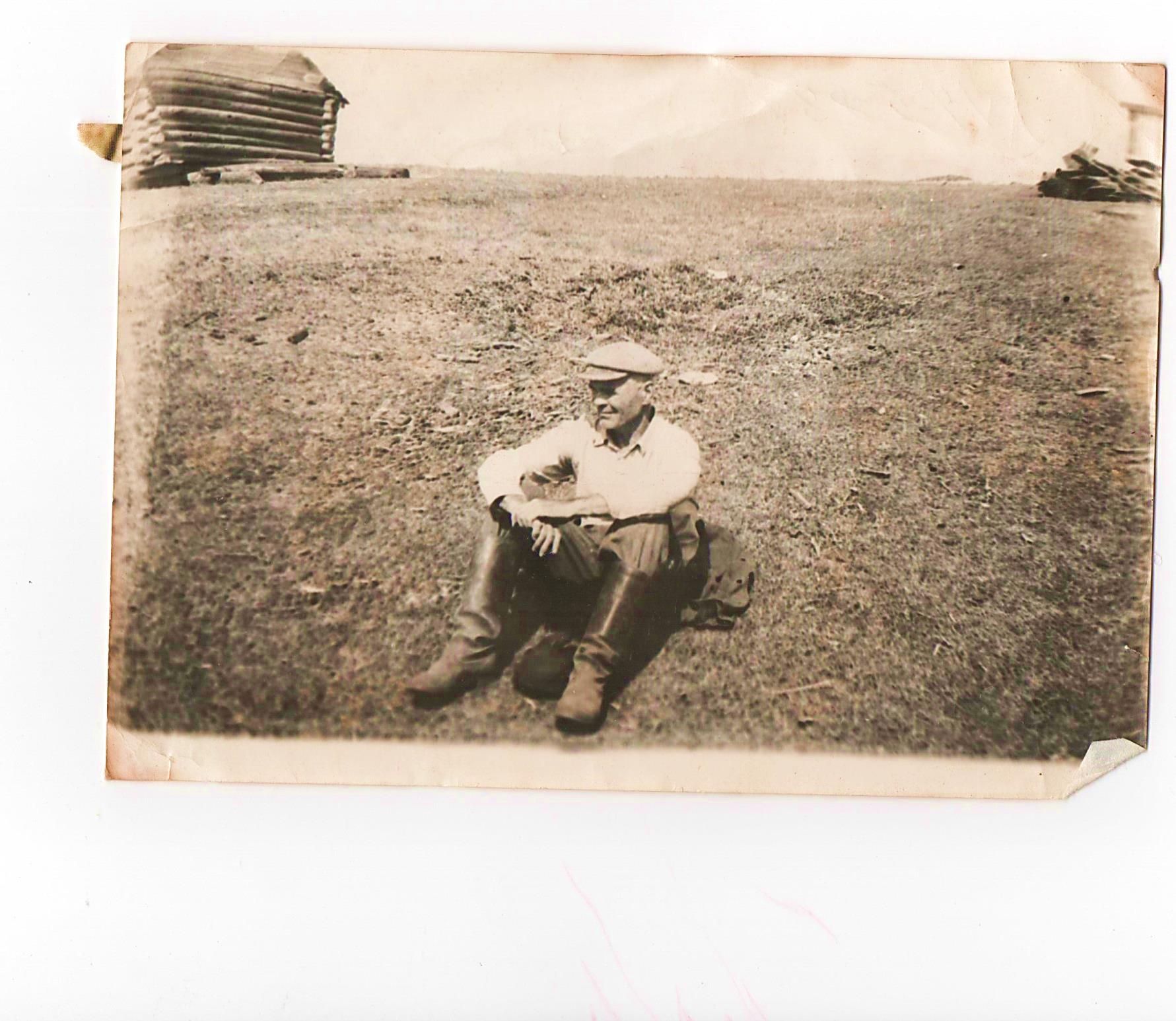 Презентацию подготовила: 
Ситникова Наталья, 2 кл.
Цель работы: Собрать сведения о своем прадедушке Ситникове Иване Матвеевиче
Для достижения цели были поставлены следующие задачи:
изучить семейный архив (фотографии, военный билет, другие документы) времён Великой Отечественной войны;
разыскать информацию об участии моего прадеда в боевых действиях;
узнать дальнейшую судьбу моего прадеда и его семьи в послевоенные годы.

Гипотеза исследования: мой прадедушка был защитником Родины, принимал участие в Великой Отечественной войне и внес посильный вклад в Великую Победу.
Объект исследования: Великая Отечественная война

Предмет исследования: вклад деда в победу над фашисткой Германией.

Методы исследования: изучение семейного архива, беседы с родственниками, сопоставление полученных фактов биографии дедушки с историей страны, анализ и обобщение собранной информации.
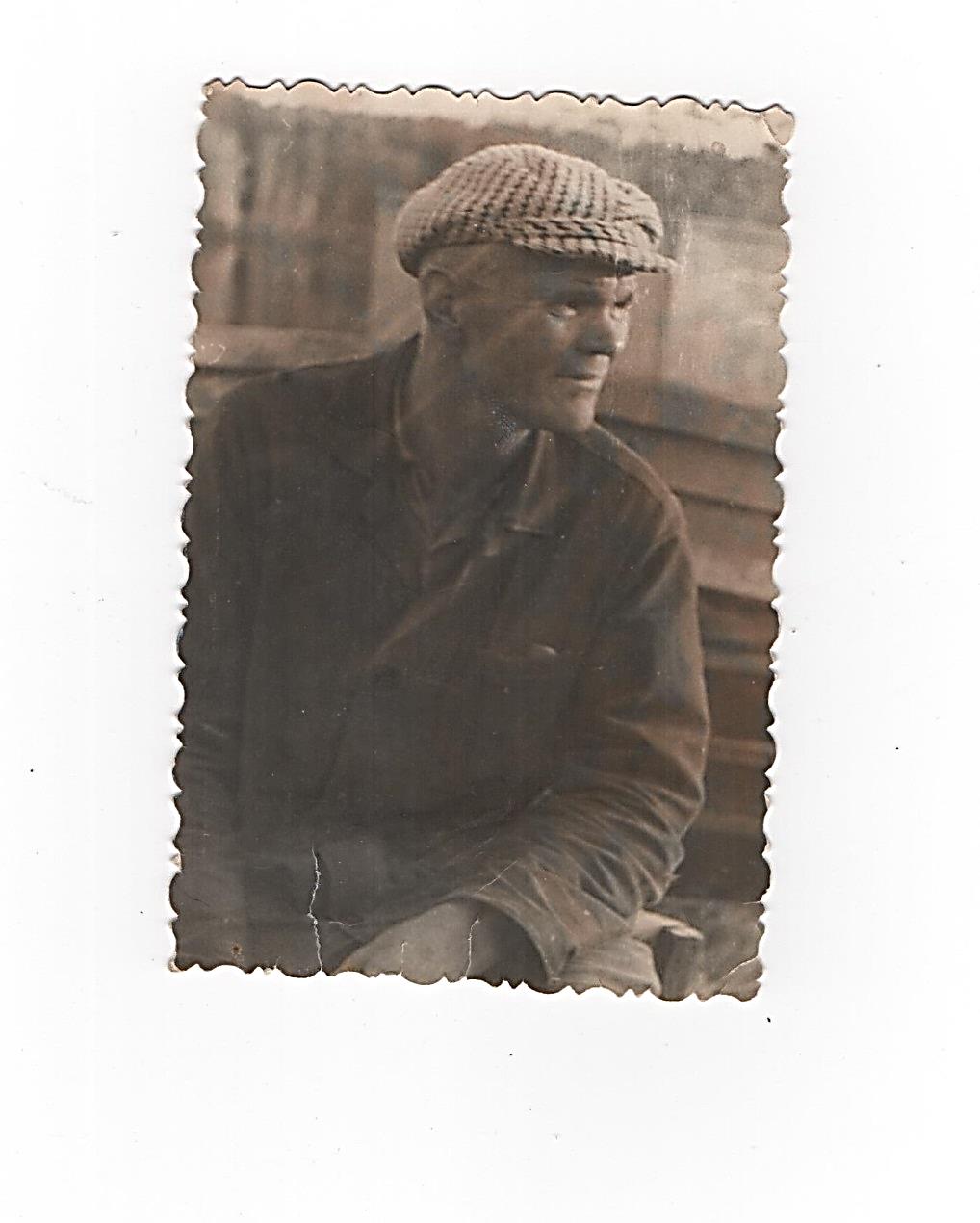 Моего дедушку зовут Казанцев Иван Матвеевич. Родился он 4 июля 1926 года в селе Волковское. 
     Когда дедушке исполнилось 18 лет, он отправился на войну, сражаться с фашистами. За время своей службы дедушка получил множество почётных медалей.
     Иногда дедушка рассказывает как страшно было на войне, мне его очень жалко.
Дедушка на Великой Отечественной войне
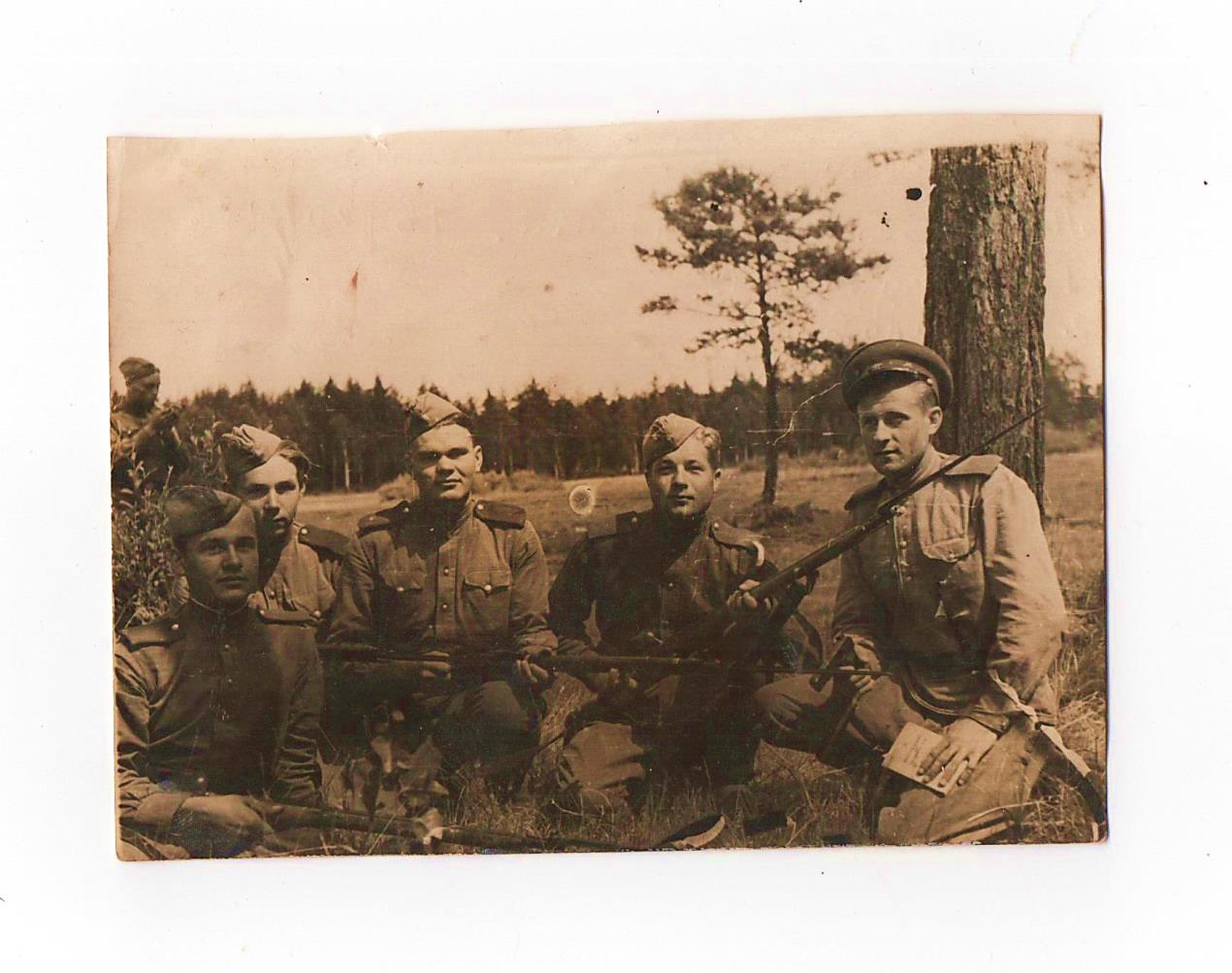 Боевые товарищи дедушки
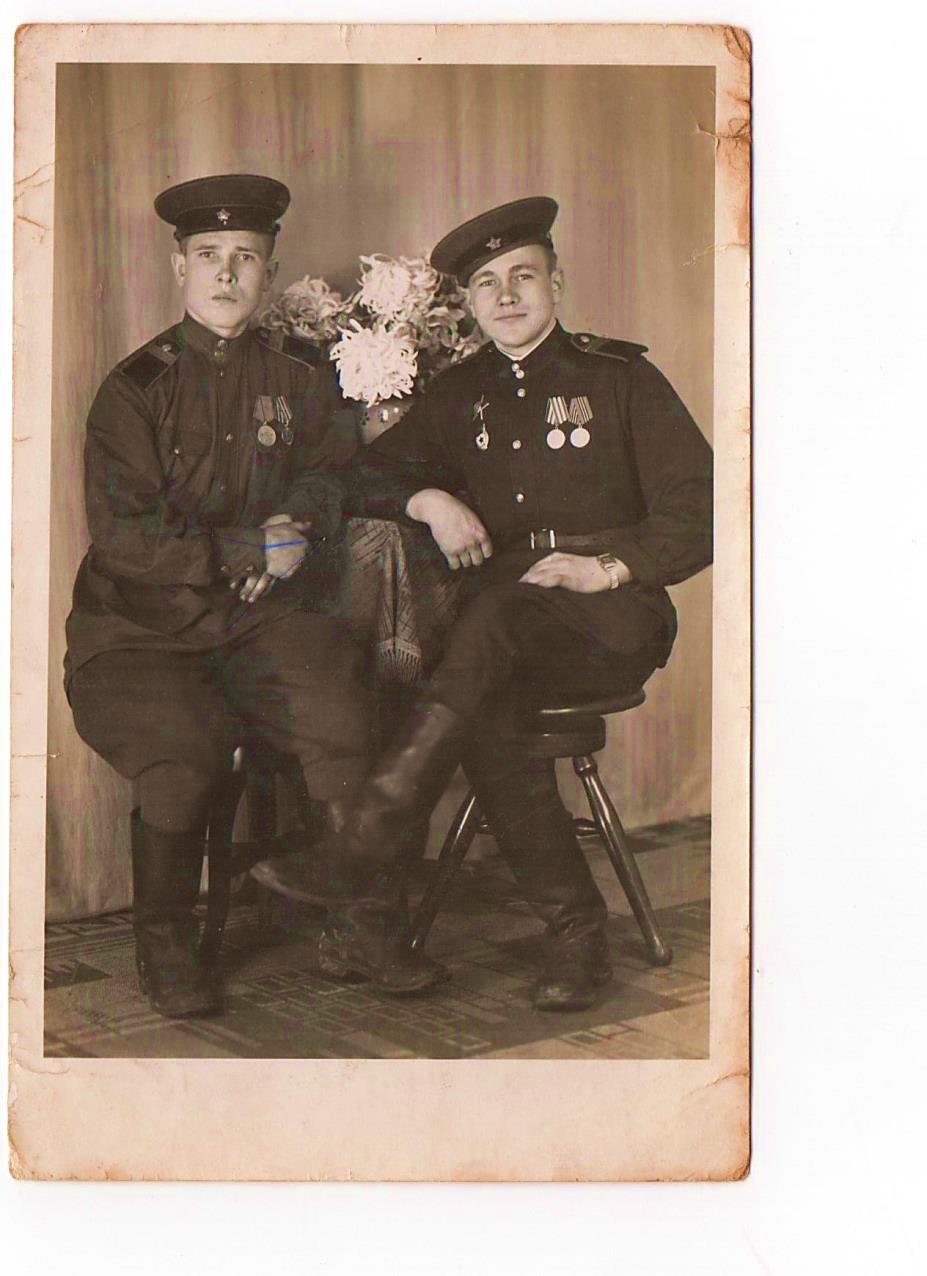 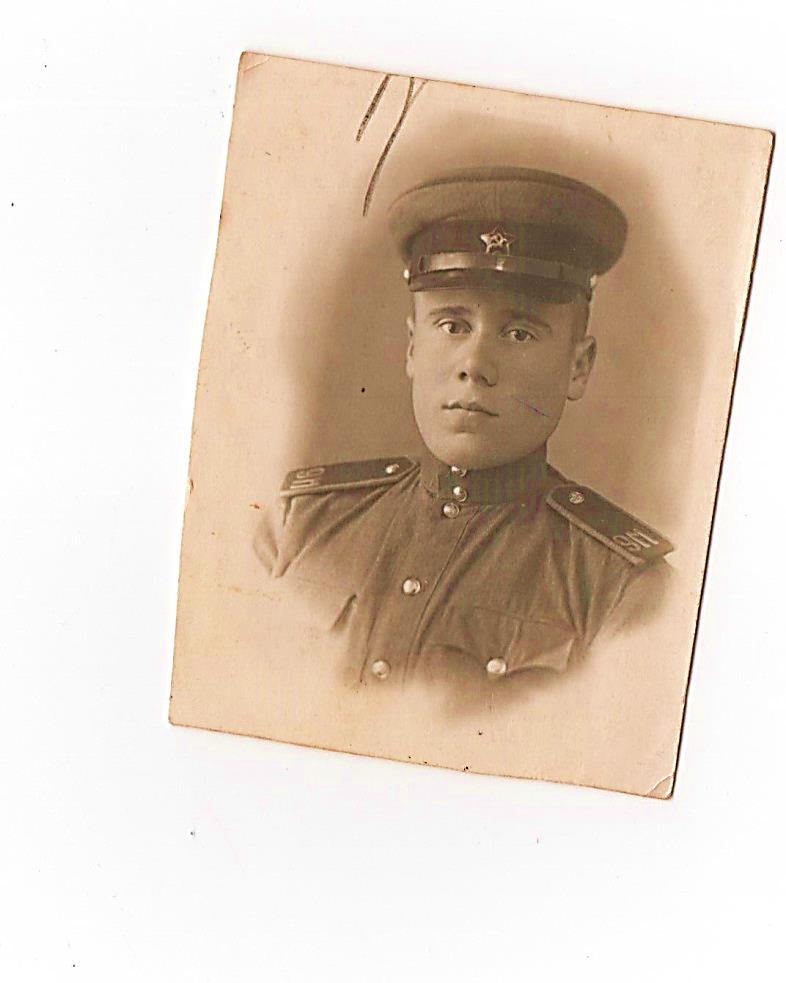 Боевые товарищи дедушки
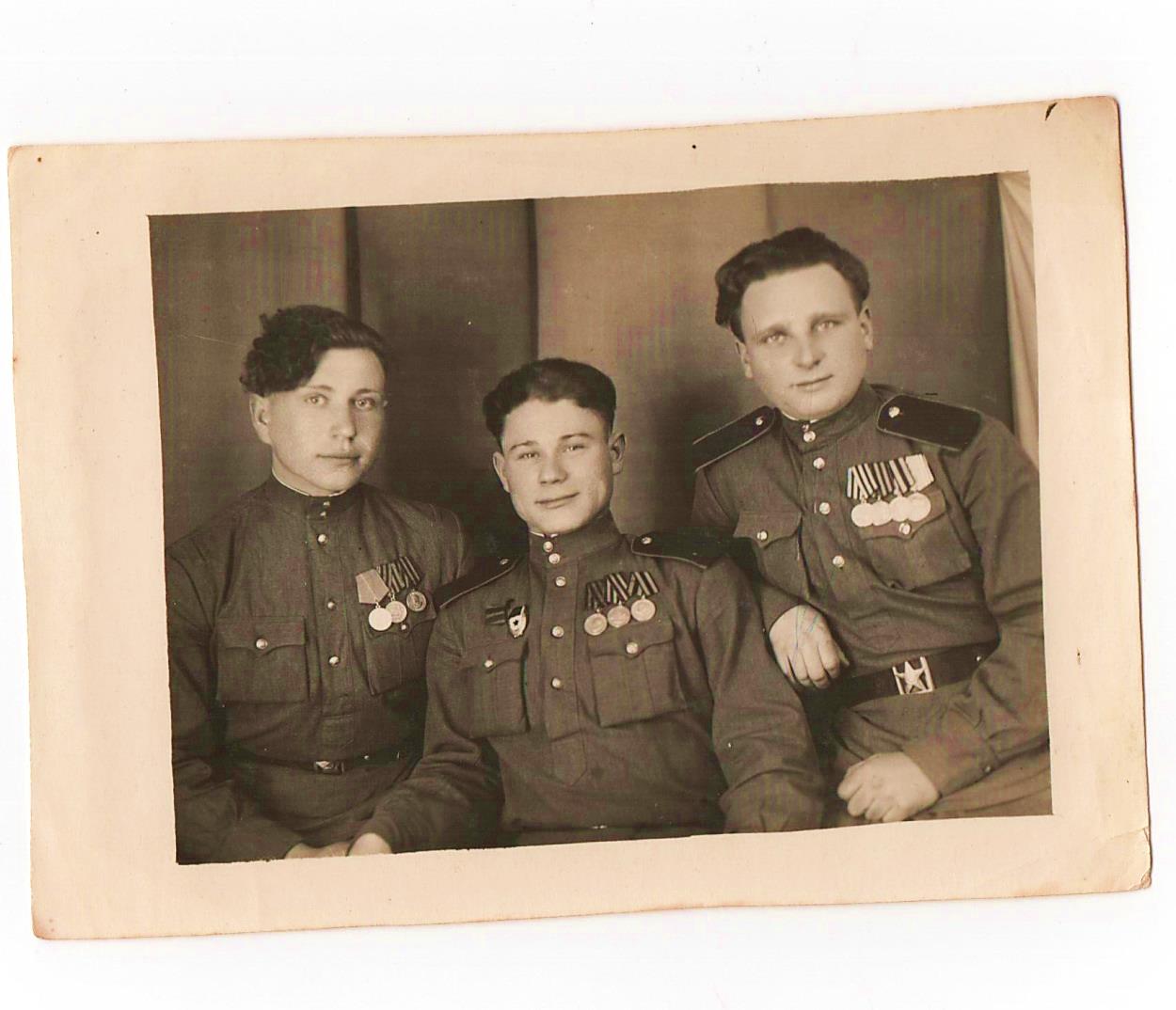 После войны дедушка встретил свою будущую жену и мою бабушку – Казанцеву Марию Егоровну
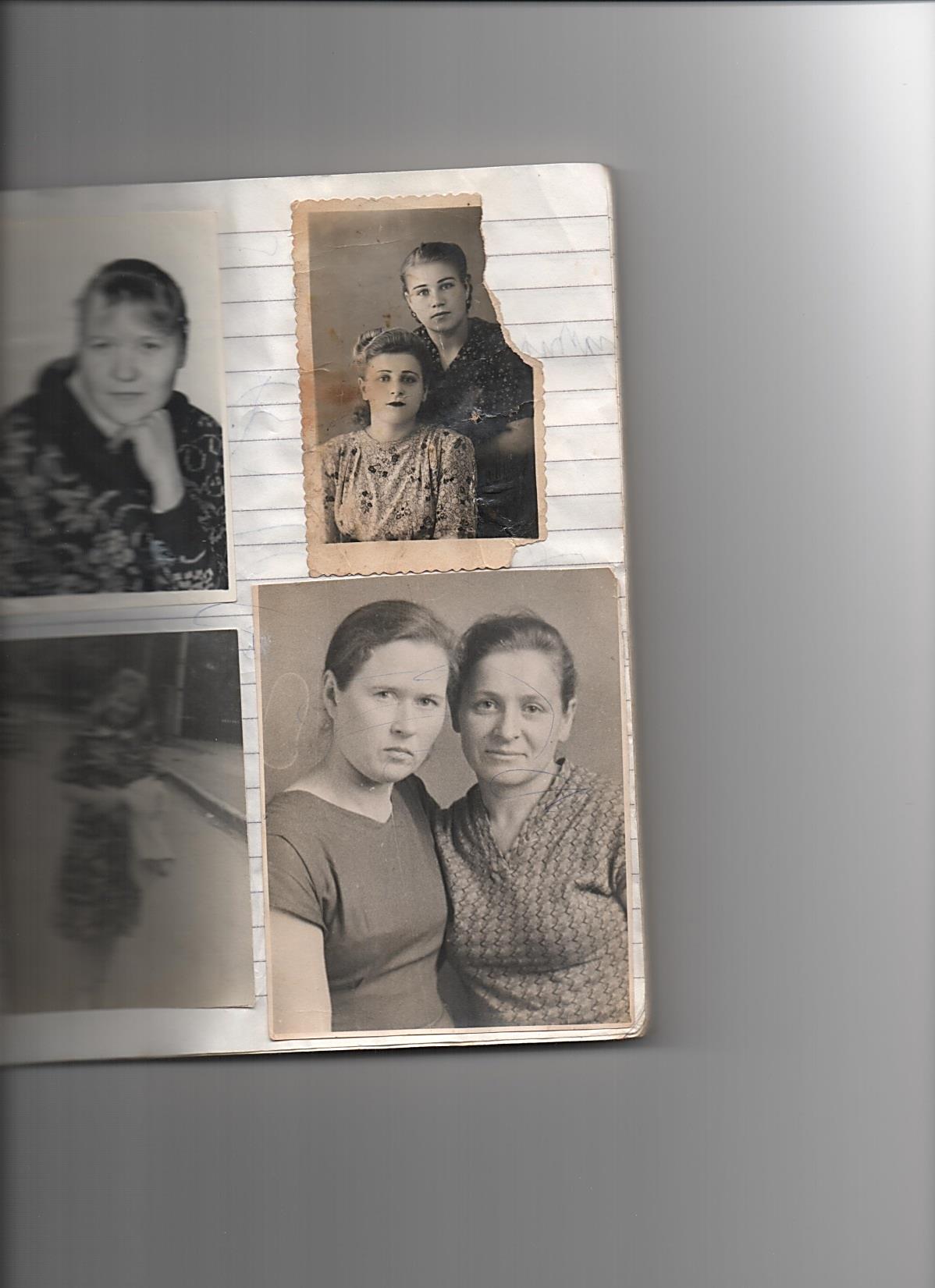 Дедушка работал егерем – защищал лес и зверей от браконьеров
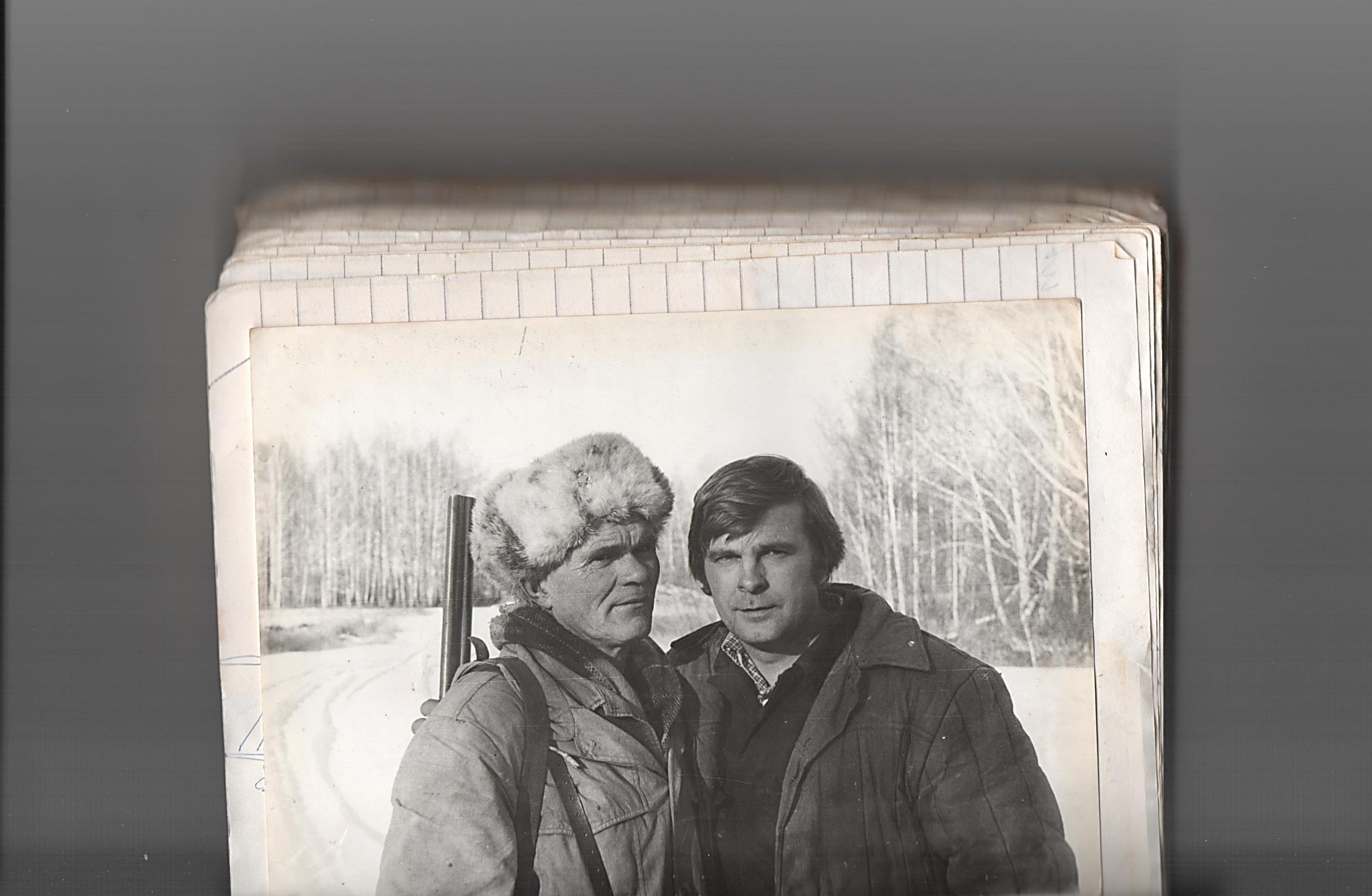 Я очень горжусь своим храбрым дедушкой. 
Я люблю его и во всём ему помогаю.
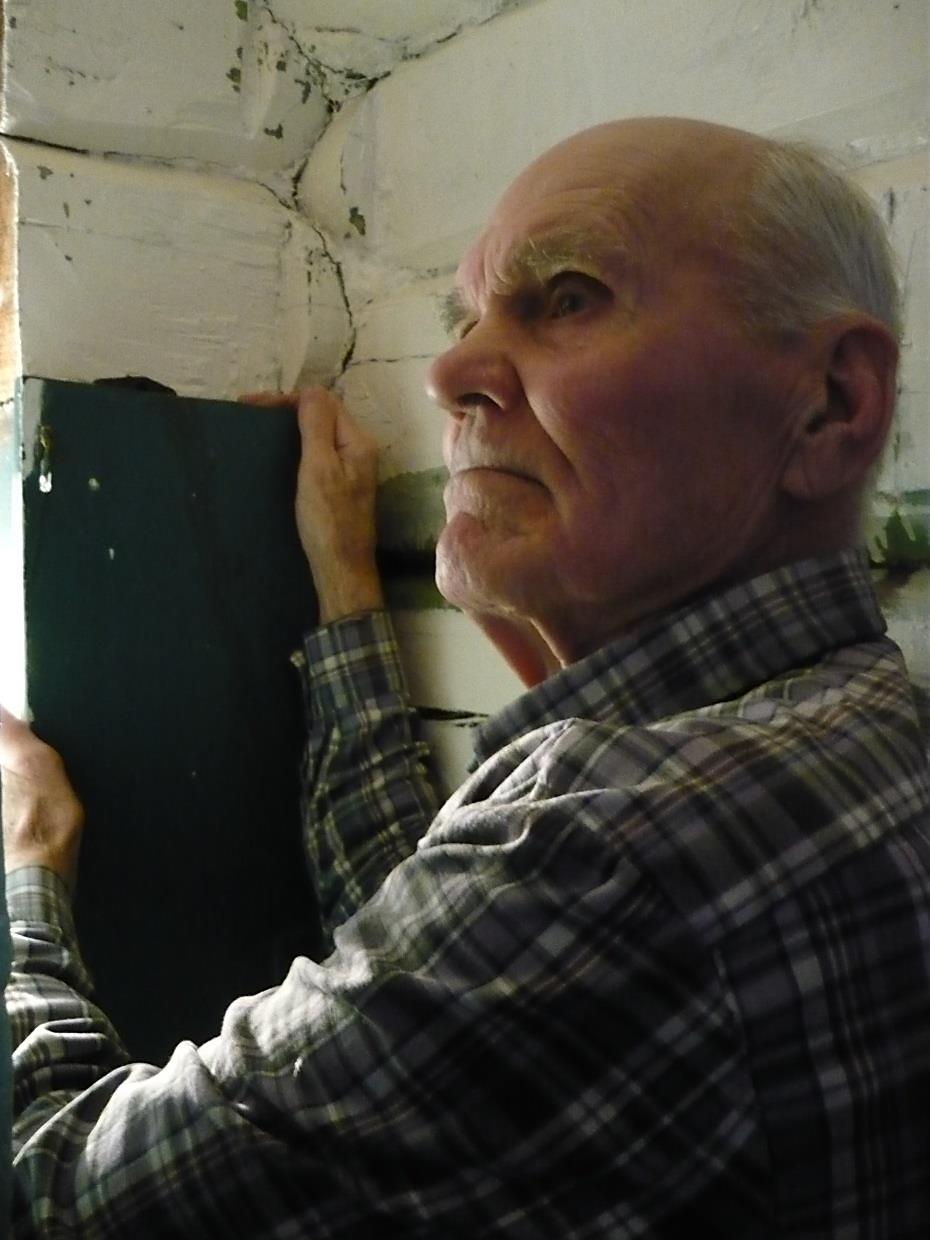 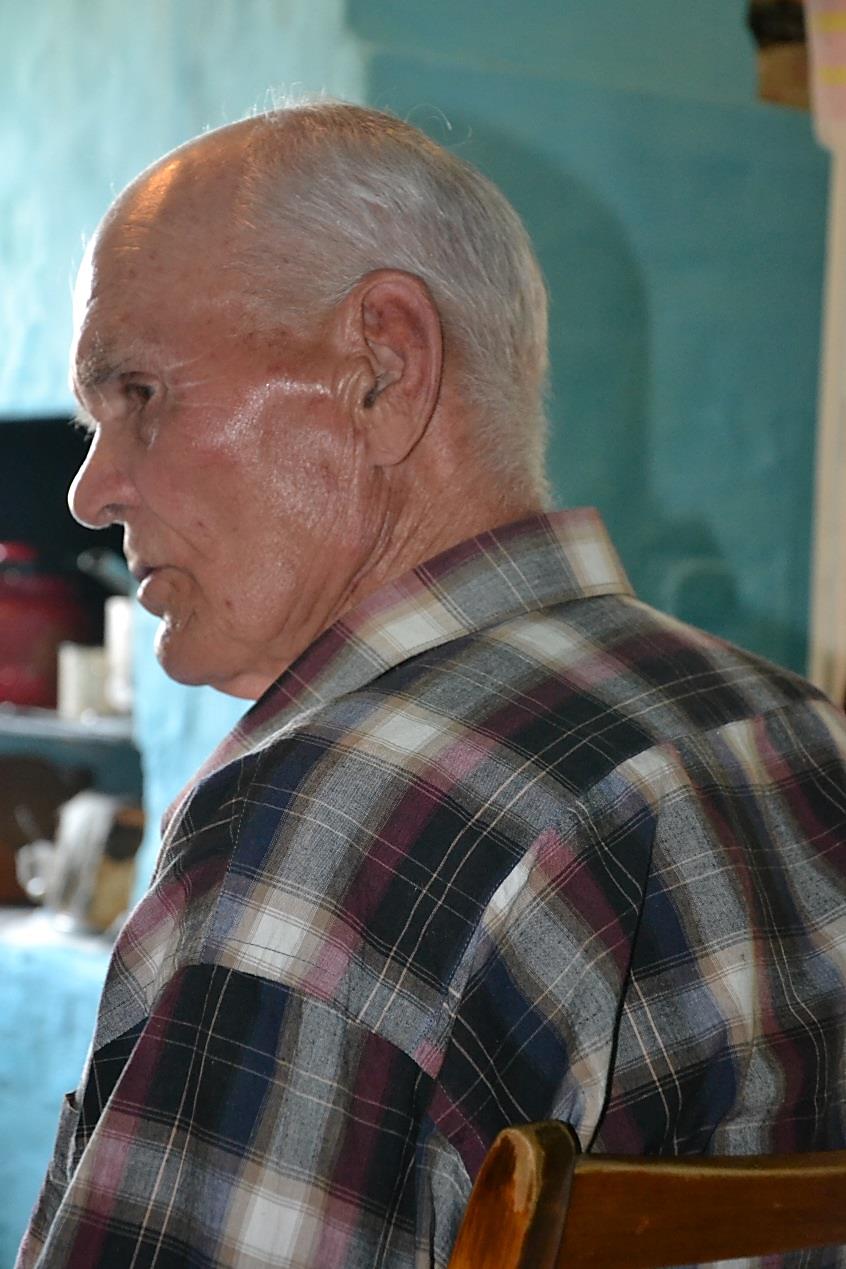 Мой дедушка смелый,
Он видел солдатов.
Когда был ребенком,
Всё видел когда-то:

И страшные раны,
И взрывы, и бой.
Я горда оттого,
Что ты дедушка мой!
Заключение
Выбранная мной тема исследовательской работы не только актуальна, но и интересна и имеет практическую значимость. Все дальше и дальше от нас годы войны. Мое поколение родилось под мирным небом, но в наших сердцах живет память о тех, кто отдал свою жизнь для того, чтобы у нас была счастливая жизнь.
Благодаря этому проекту мне удалось проследить боевой путь моего прадеда Соснина Николая Степановича и глубже изучить историю своей семьи. Данная работа доказала, что в нашей семье есть предок, которым мы гордимся. Память о нем служит нам примером силы, отваги, мужества и любви к своей Родине.
С каждым годом остается все меньше живых свидетелей кровавой схватки, и на торжественный парад почти не приходят ветераны войны. В селе Белоярское не осталось уже ветеранов той страшной войны, но память о них живет в наших сердцах.
Нам, подрастающему поколению необходимо чтить память о погибших в годы Великой Отечественной войны, уважать тех, кто остался жив, трепетно относиться к их воспоминаниям. Мы должны предвидеть, что через несколько лет не останется ни одного ветерана войны, а память о них должна передаваться из поколения в поколение.
Я считаю, что в этой работе я обобщил материал о судьбе и военном подвиге Соснине Н. С,, участнике Великой Отечественной войны. С этой работой я выступил перед своими одноклассниками.
Гипотеза, поставленная в начале работы, нашла подтверждение: мой прадед был защитником Отечества и своими подвигами приблизил Победу в этой страшной войне.